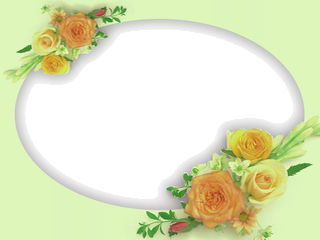 PHÒNG GIÁO DỤC & ĐÀO TẠO HUYỆN ỨNG  HÒA
TRƯỜNG TIỂU HỌC MINH ĐỨC
Chào mừng tất cả các con
%
Đến với tiết
TIẾNGVIỆT
Tiếng việt:   
Bài 76:   
oan   oăn   oat    oăt
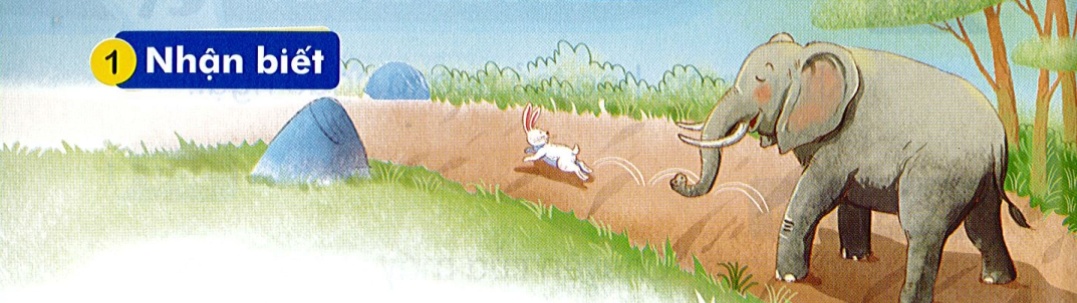 hoạt
Trên phim hoạt hình, voi bước khoan thai, thỏ chạy thoăn thoắt
thoăn
khoan
thoắt.
oan     oăn  
 oat      oăt
n
n
o
o
t
t
o
o
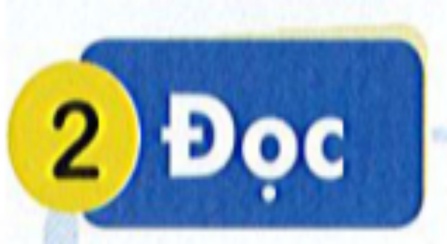 oan
oăn
oat
oăt
xoan
toán
khoát
hoạt
ngoằn
thoăn
choắt
hoắt
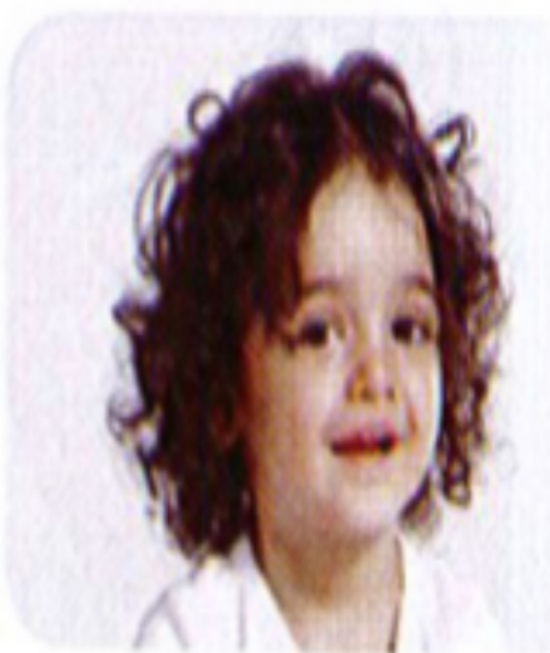 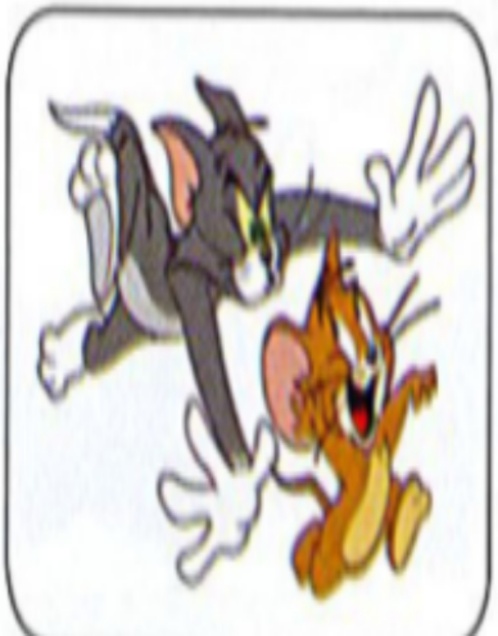 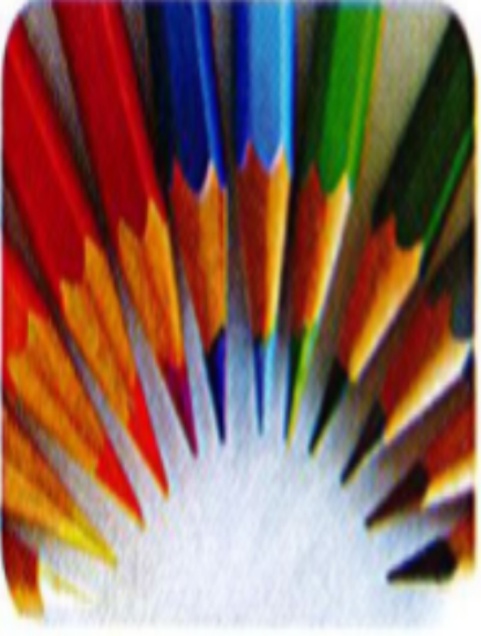 nhọn hoắt
tóc xoăn
hoạt hình
hoa xoan
oăn
oăt
oan
oat
xoan
toán
hoạt
khoát
thoăn
ngoằn
hoắt
choắt
tóc xoăn
hoa xoan
hoạt hình
nhọn hoắt
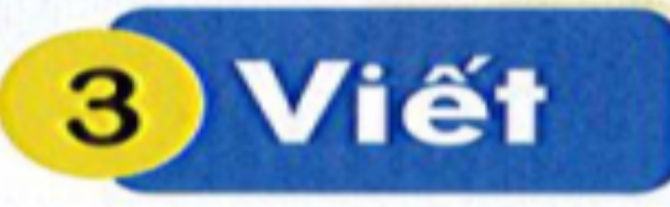 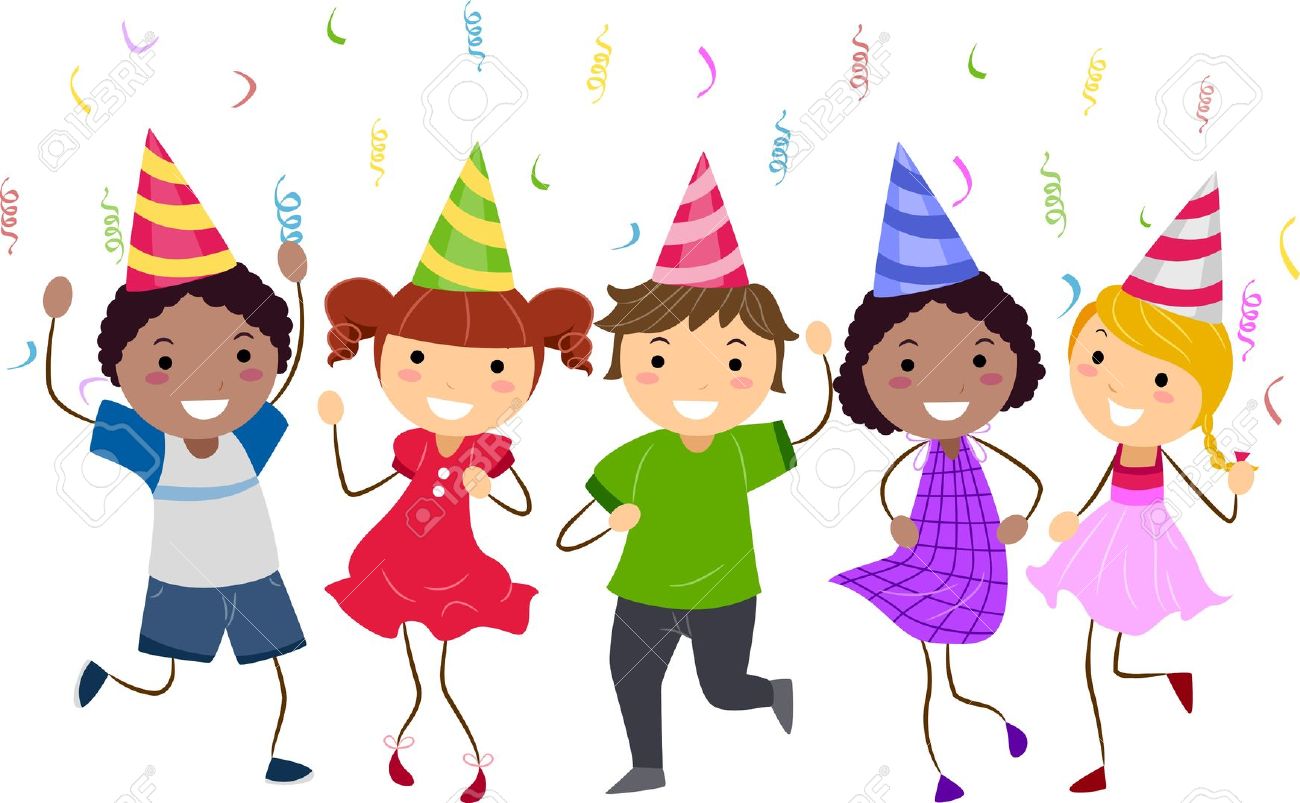 THƯ GIÃN!
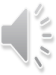 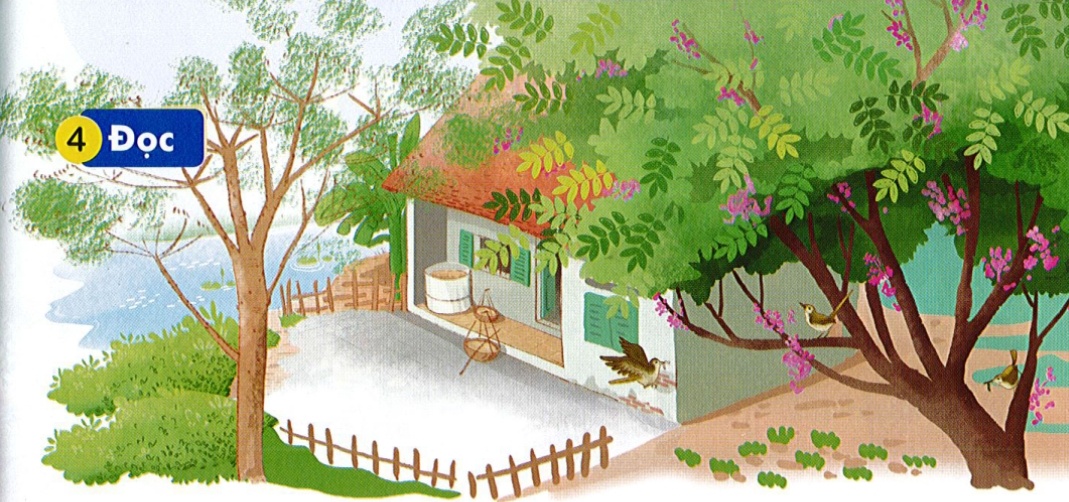 Trong vườn cây xoan và cây khế đã trổ hoa hàng loạt. Vườn cây ngập tràn sắc tím. Mỗi buổi sáng, khu vườn rộn ràng với những tiếng lích ra lích rích của mấy chú chích bông. Chúng thoăn thoắt nhảy từ cành này sang cành khác. Vừa nhảy nhót chúng vừa trêu đùa nhau, vui thật là vui.
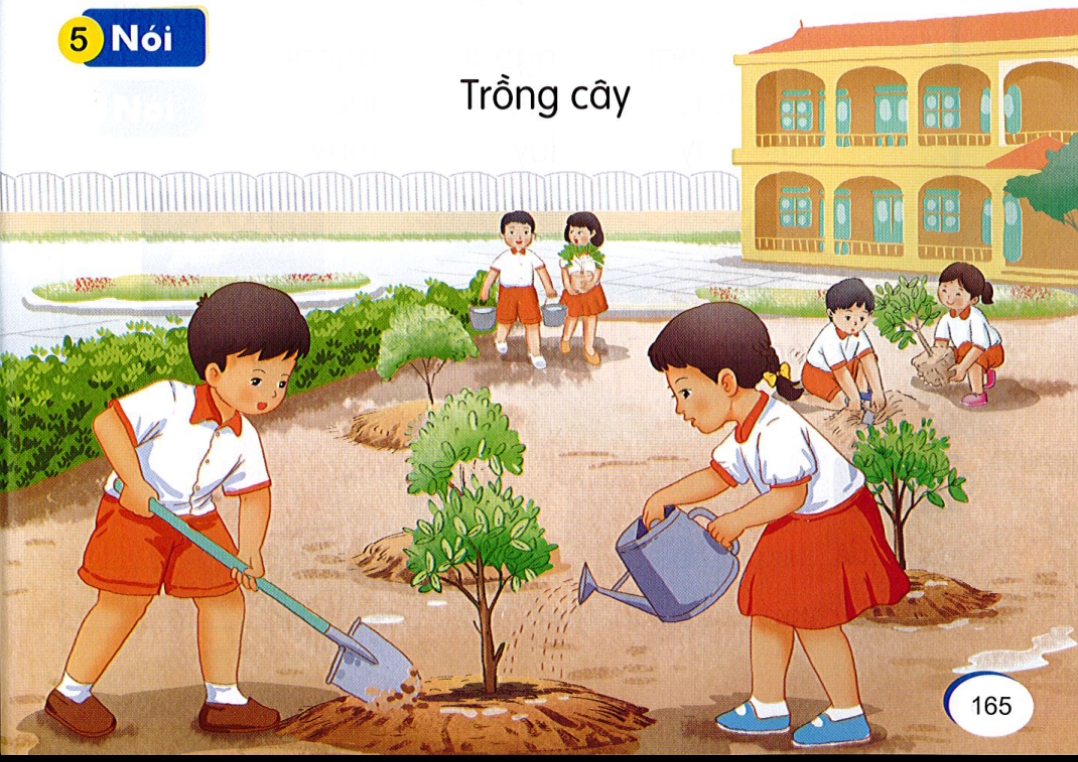 Trên phim hoạt hình, voi bước khoan thai, thỏ chạy
 thoăn thoắt
oan
oăn
oat
oăt
hoạt
toán
xoan
khoát
choắt
hoắt
thoăn
ngoằn
nhọn hoắt
hoạt hình
hoa xoan
tóc xoăn
Trong vườn cây xoan và cây khế đã trổ hoa hàng loạt. Vườn cây ngập tràn sắc tím. Mỗi buổi sáng, khu vườn rộn ràng với những tiếng lích ra lích rích của mấy chú chích bông. Chúng thoăn thoắt nhảy từ cành này sang cành khác. Vừa nhày nhót chúng vừa trêu đùa nhau, vui thật là vui
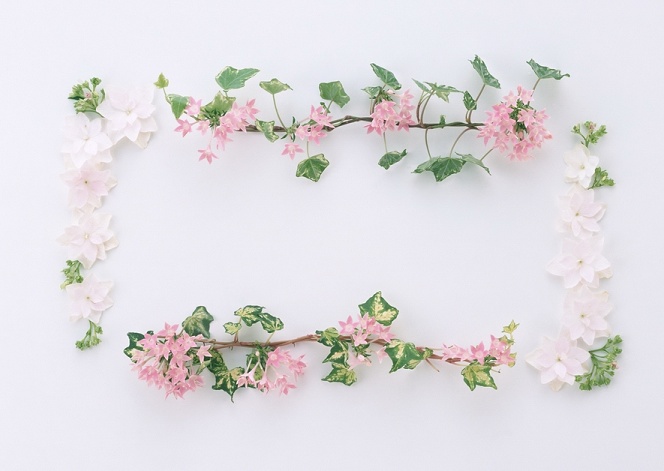 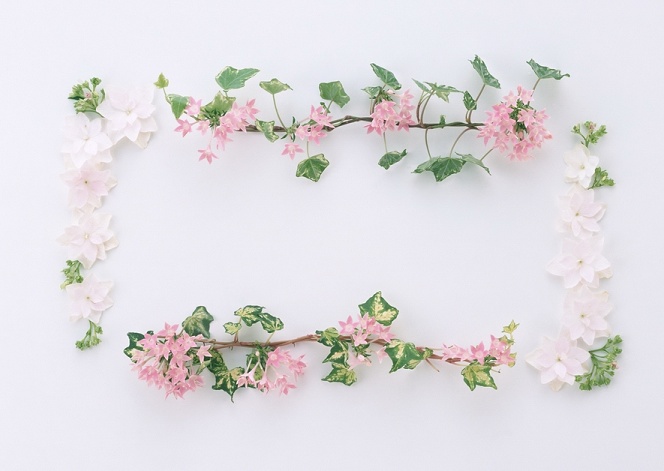 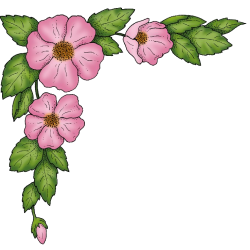 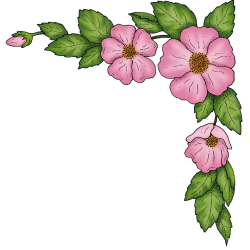 Thöù ba ngaøy 8 thaùng 11 naêm 2016
Học vần
au - aâu
Kieåm tra baøi cuõ:
Bài học đến đây kết thúc.
LỚP 1A
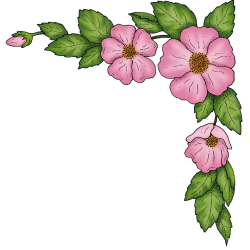 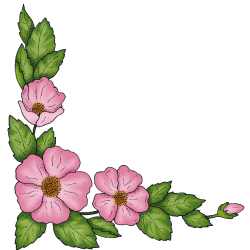